Вирус СПИДа
Автор: Смирнова Юлия, ученица 10 класса
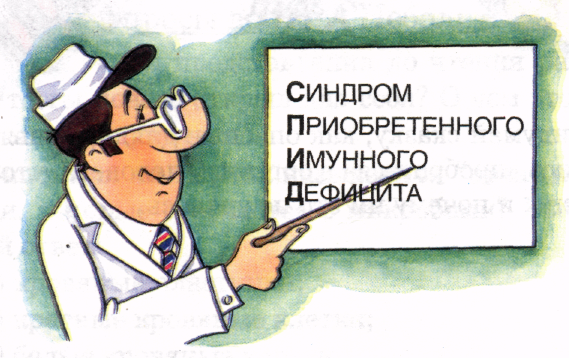 С - синдром  
П - приобретенного
И - иммунно
Д -  дефицита
"Человеческая жизнь похожа на коробку спичек. Обращаться несерьезно- опасно".
               японский писатель Акутагава  Рюноска.
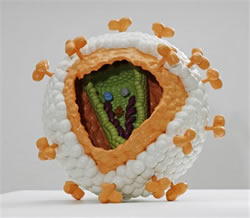 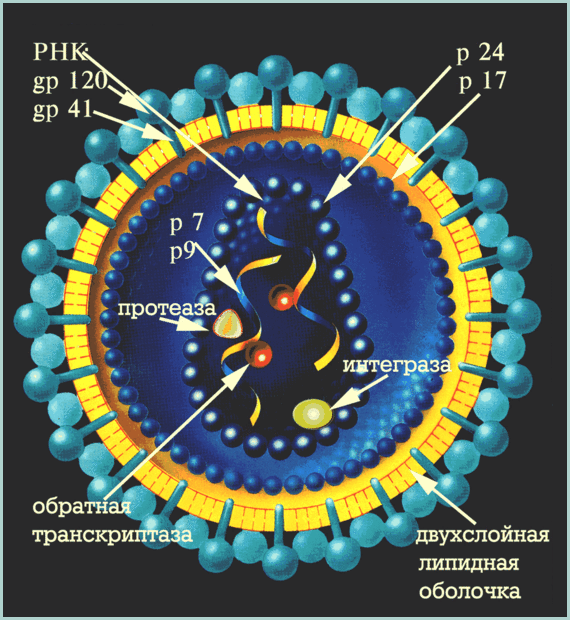 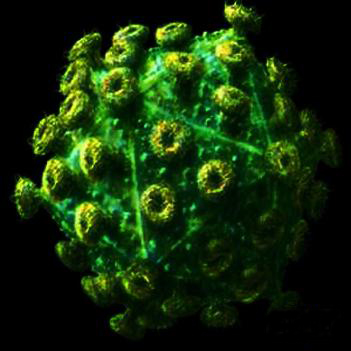 В — вирус
И — иммунодефицита
Ч — человека
I. Воздействие на ранее существующий вирус неблагоприятных экологических факторов
II. Бактериологическое оружие.
III. Мутация вируса вследствие радиационного воздействия урановых залежей на предполагаемой родине  - Замбии и Заире.
IV. Человек заразился от обезьян.
Пути передачи ВИЧ-инфекции

Половым путем

Через кровь, содержащую вирус

От матери к плоду и новорожденному
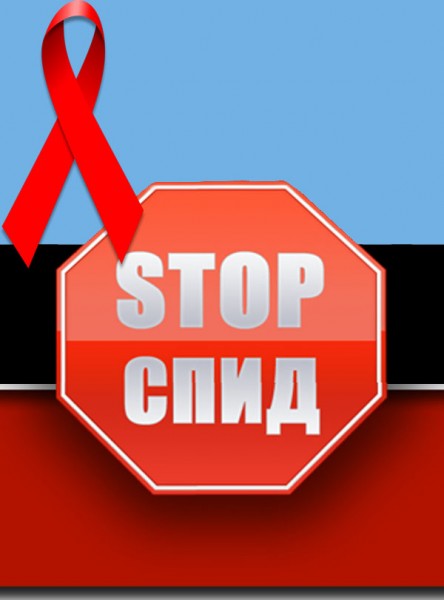 Не погибни от невежества!
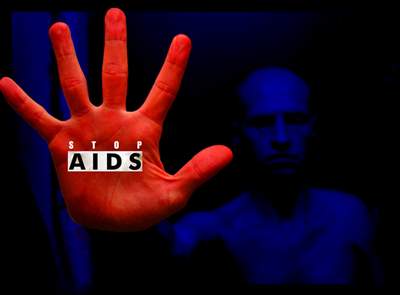